Installing MDT in Eclipse
Adrian.Pop@liu.se
Download Eclipse Classic 3.5.1
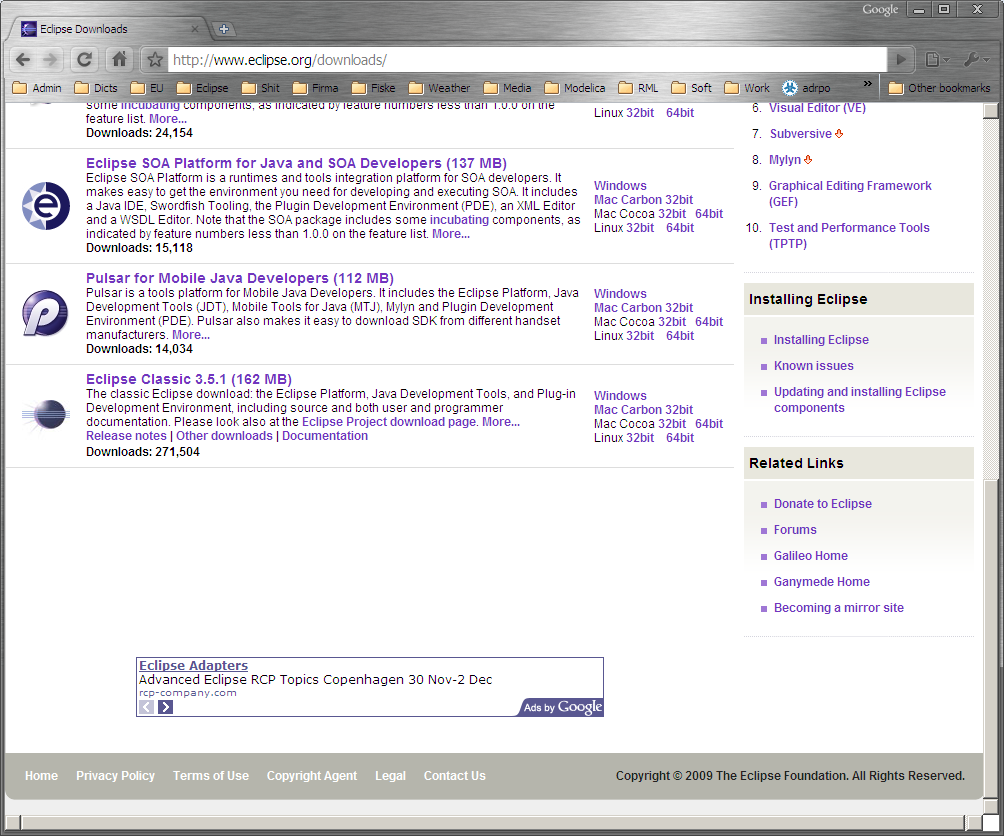 2
Install Eclipse by unpacking the .zip
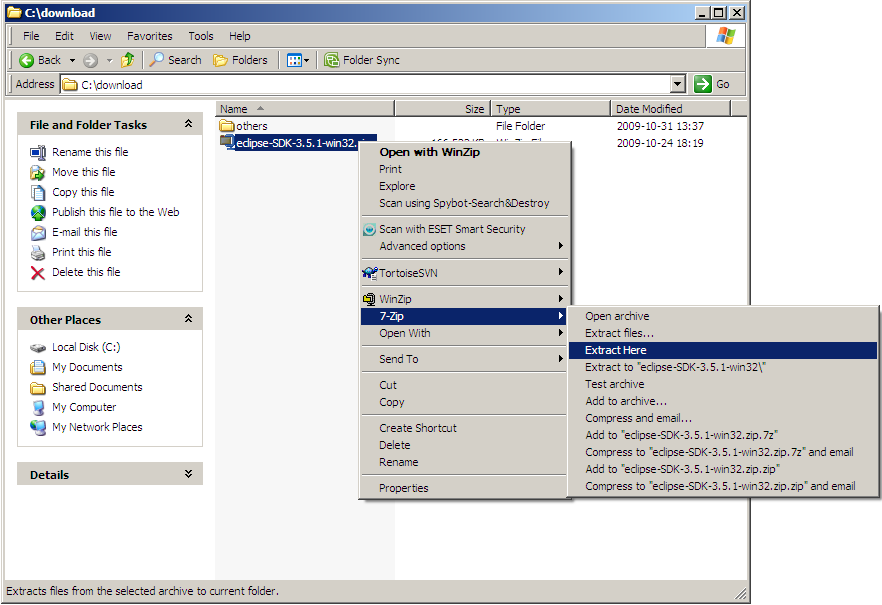 3
Start Eclipse
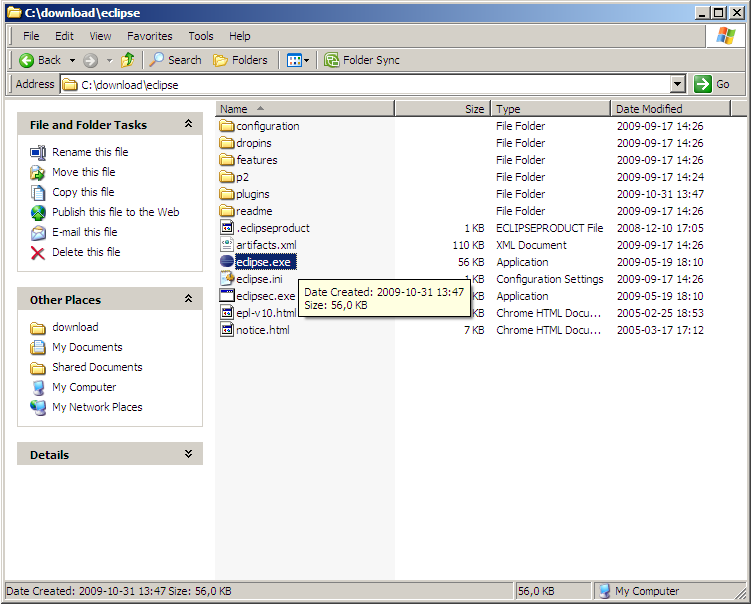 4
Choose an Eclipse Workspace
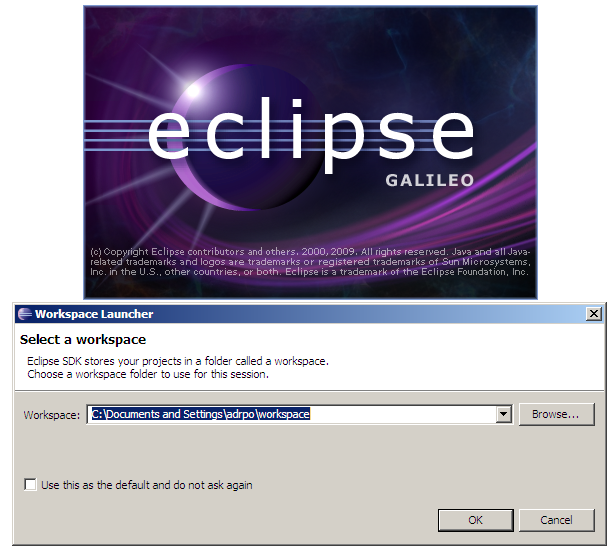 5
Eclipse - Help->Install New Software...
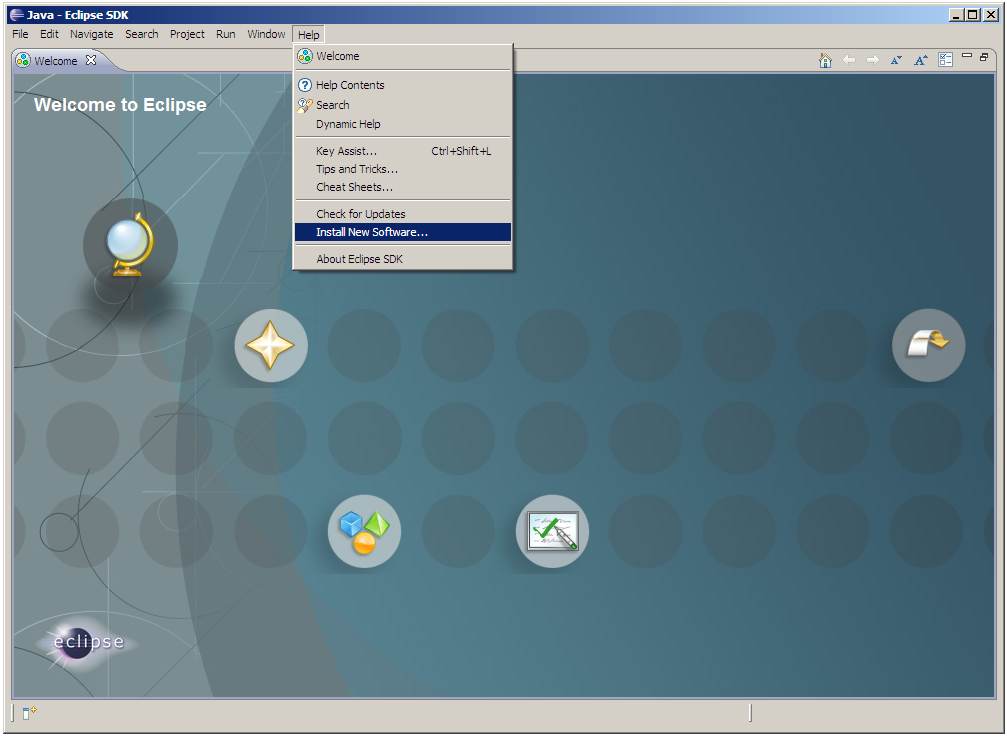 6
Eclipse - Install New Software
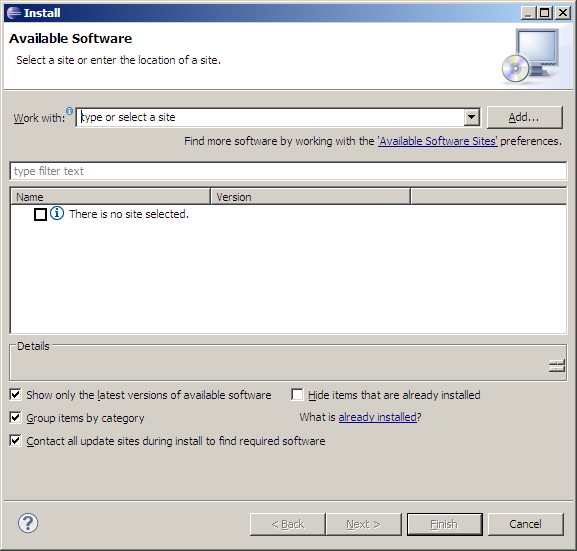 click on Add
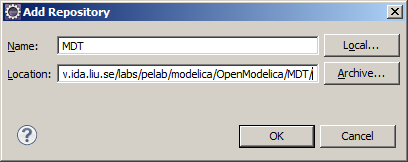 Enter Name: MDT and Location:http://www.ida.liu.se/labs/pelab/modelica/OpenModelica/MDT
7
Eclipse – Important Step
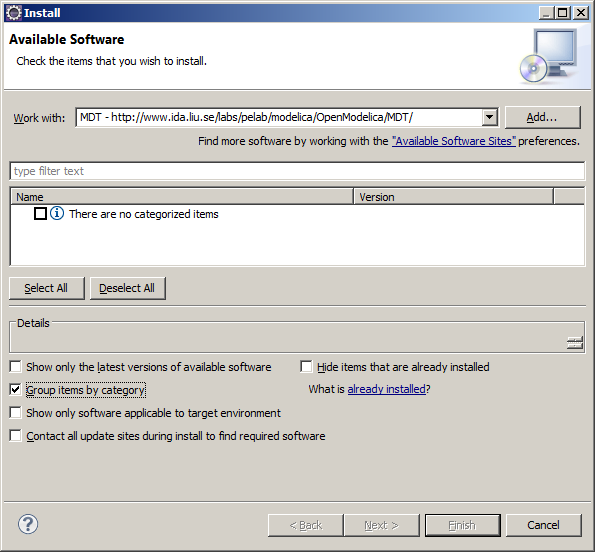 By default no MDT is shown!
Un-Check:
Group items by category
8
Eclipse - Select MDT 0.7.3
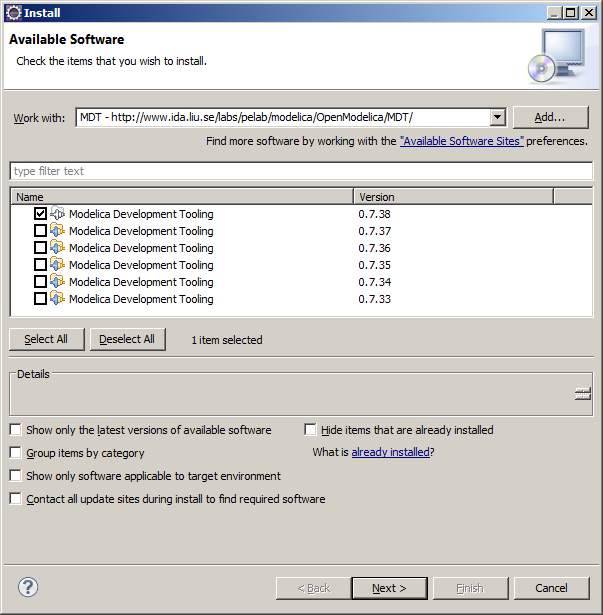 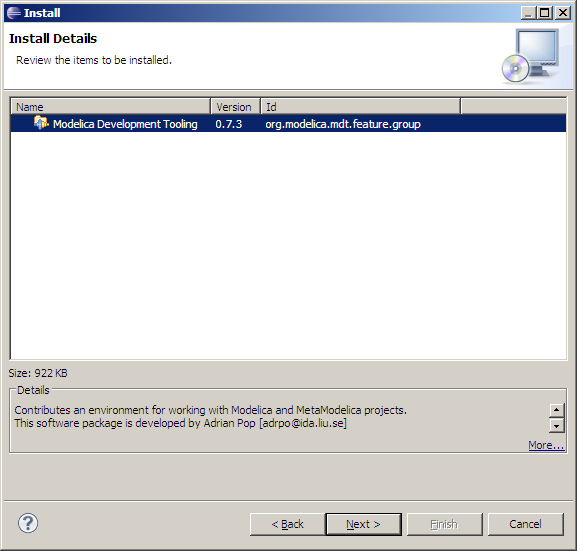 9
Eclipse - MDT
Click:
Next->Next->(accept the license)
Finish
Accept not signed content
Say yes at restart
10
Eclipse – Activate Modelica Perspective
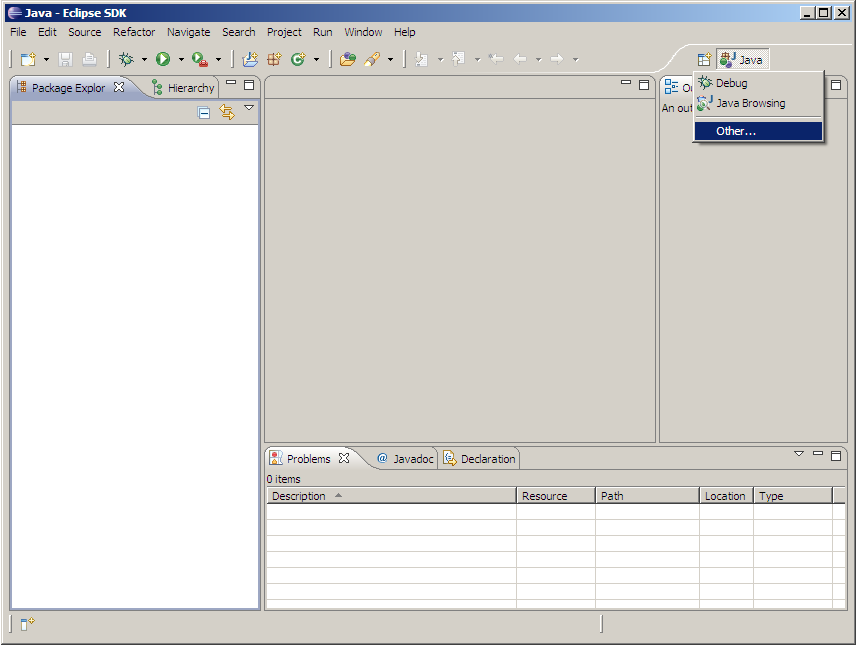 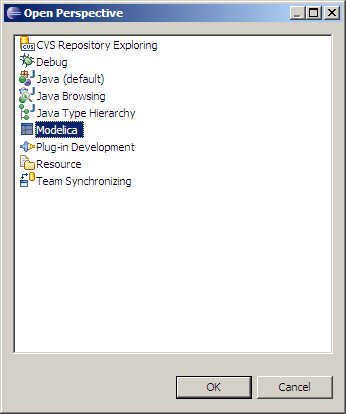 11
Eclipse – Modelica Perspective
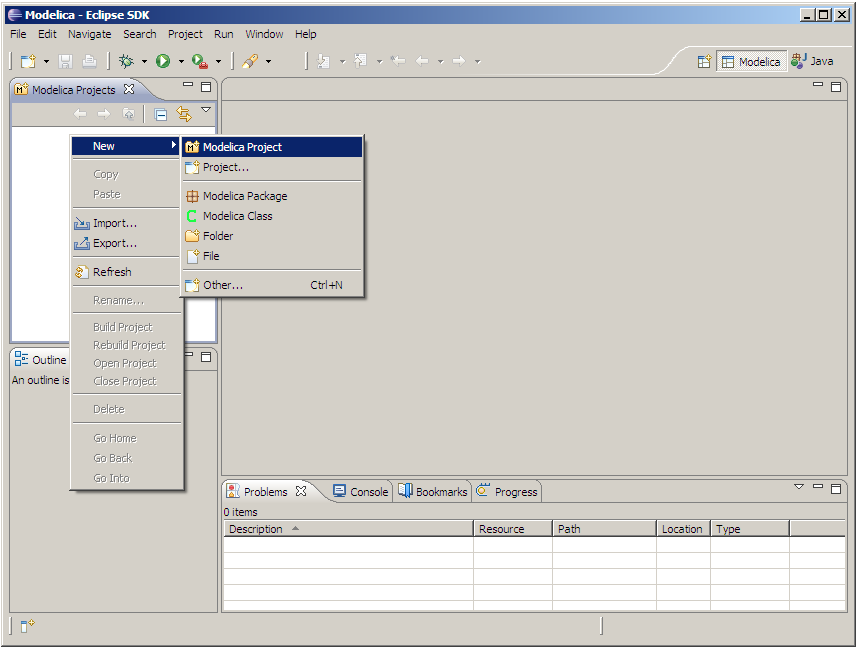 Right click
in the
Projects
area
12
Eclipse – New Modelica Project
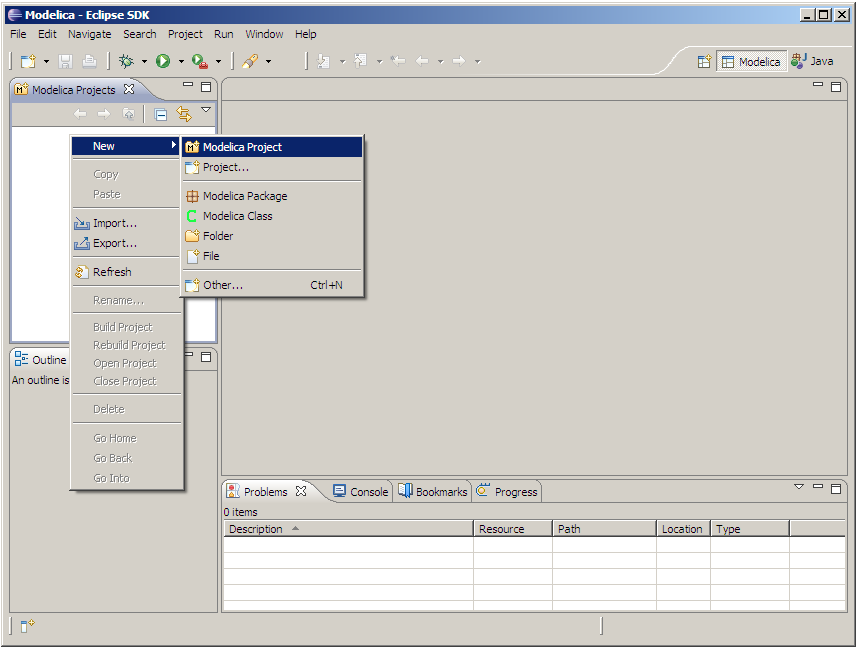 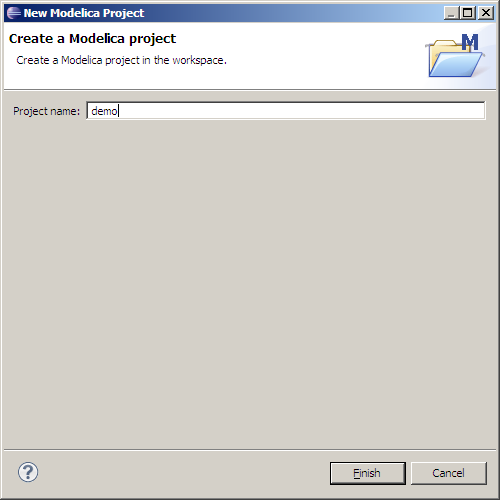 Right click in the
Projects area
13
Eclipse – First Modelica Project
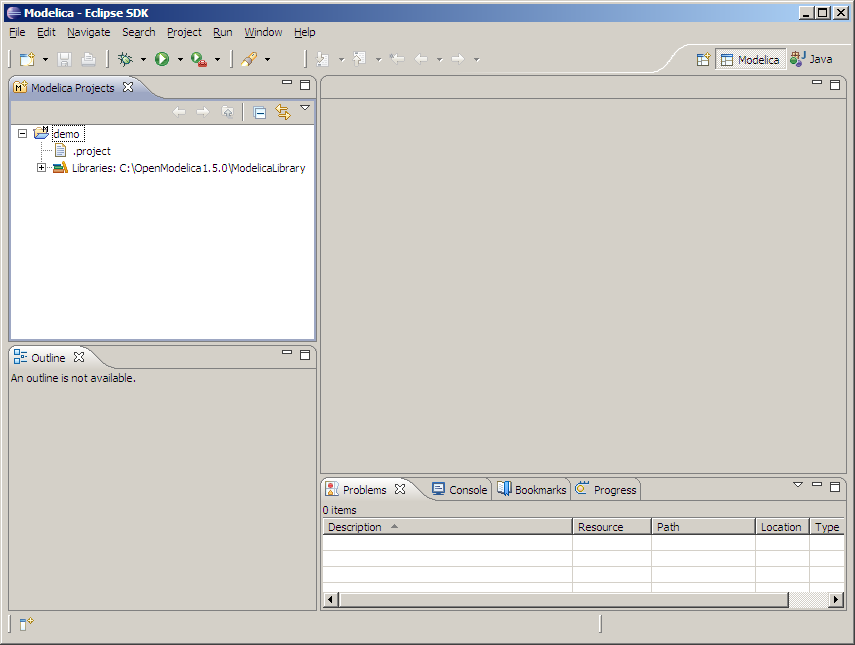 14
The End
https://www.OpenModelica.org
15